Special Use Permit WSUP18-0004
Washoe County Board of Adjustment

May 3, 2018

Tru Reno B&B
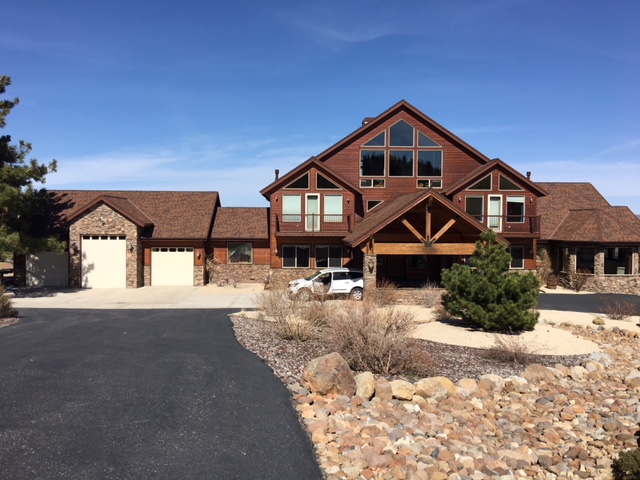 Vicinity Map
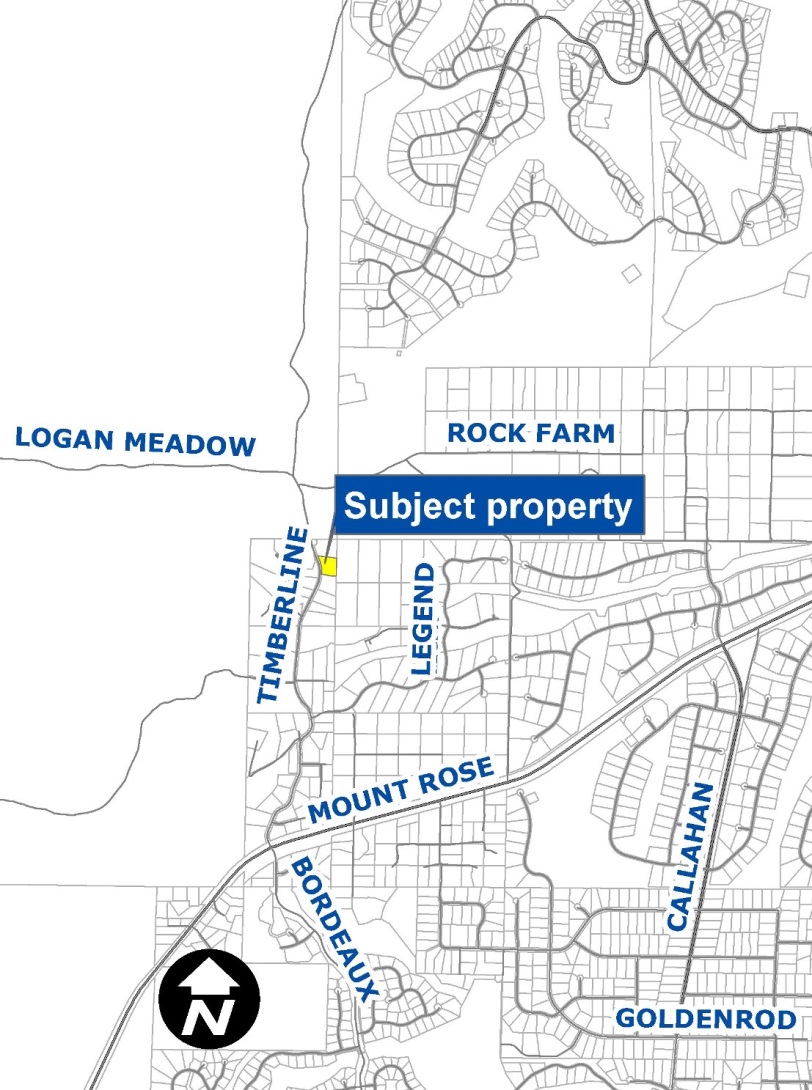 15030 N. Timberline Dr.(APN 049-871-10)

North of Mt. Rose Highway

 Low Density Suburban

1.5-acres
Overview of Request
Bed & breakfast inn with 5 guest rooms
Max. 10 guests allowed
Uses existing 6 BR, 7 BA residence (Approx. 10,000 sq. ft. on 3 levels; 2 garages
Proposes cooking and healthy eating classes and fitness activities
Code Standards for B&Bs
On-site operator
Max. 7-night stay
No adverse visual impact from parking
Compliance with all codes
Business license
Room taxes paid by operator
Site Plan
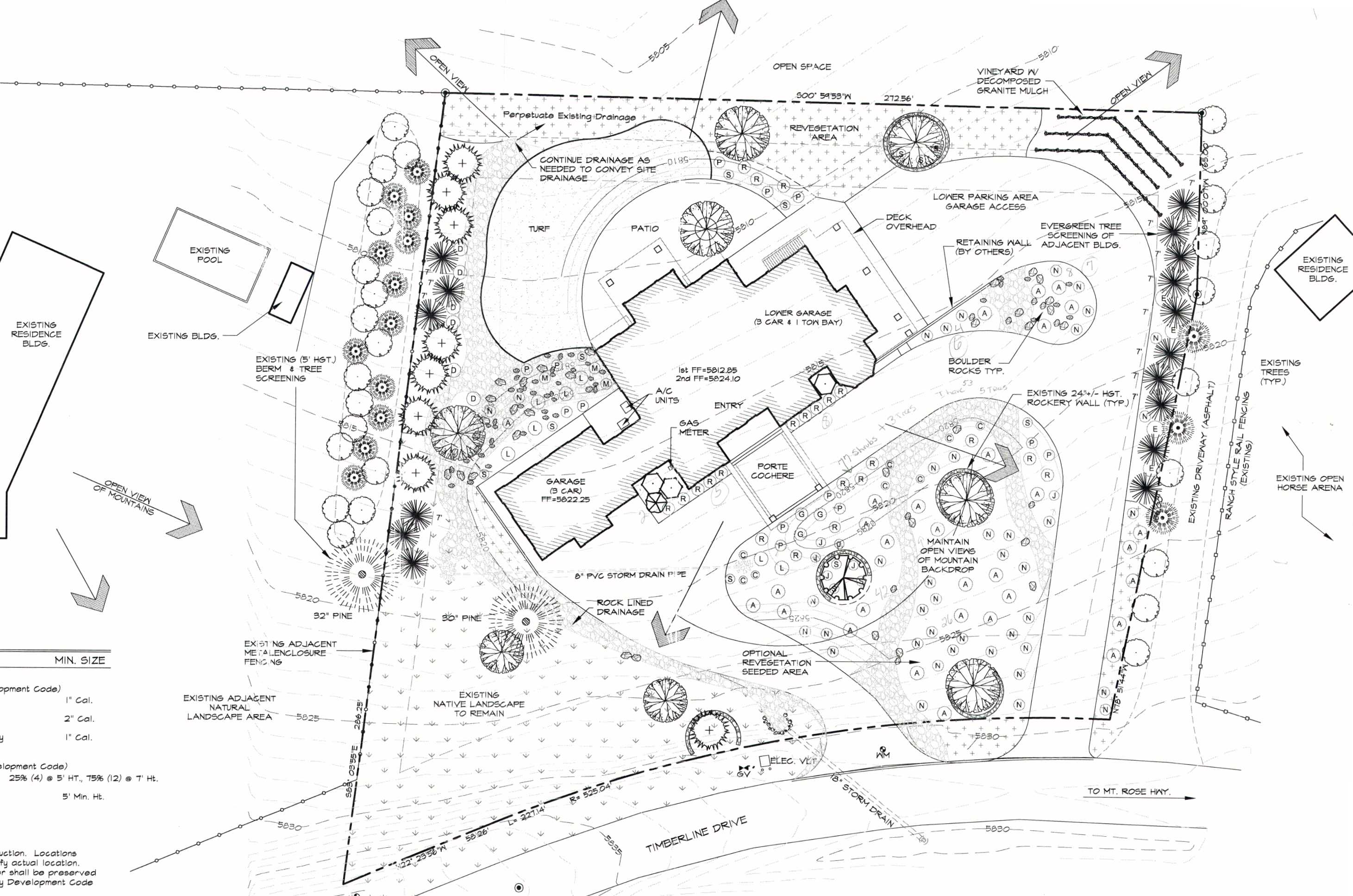 Aerial View
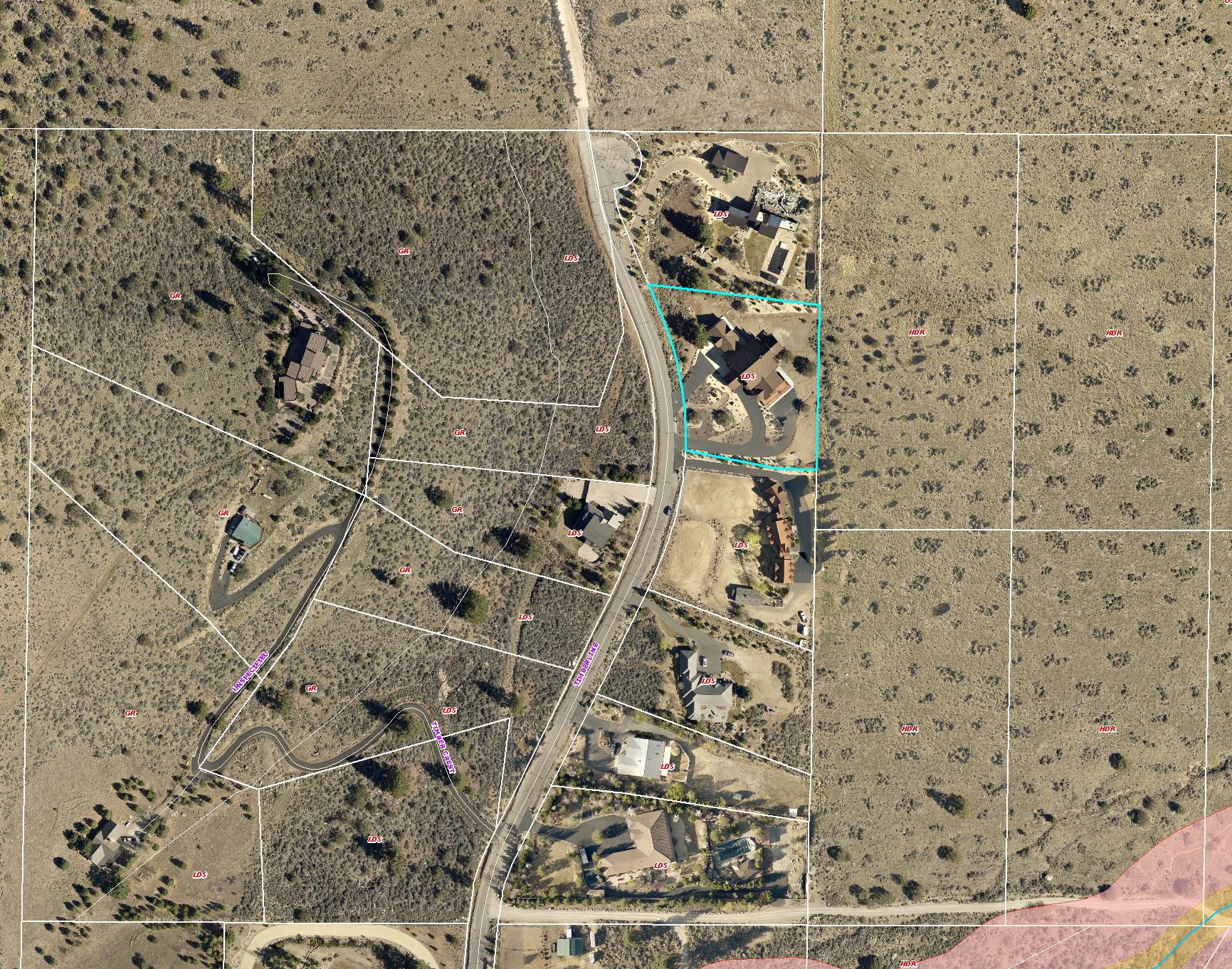 SUBJECT
PARCEL
TIMBERLINE DR
FEDERAL 
PROPERTY
Site Photos
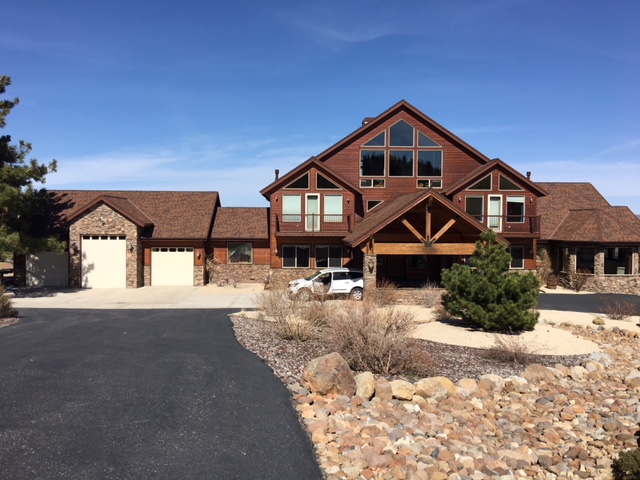 Site Photos
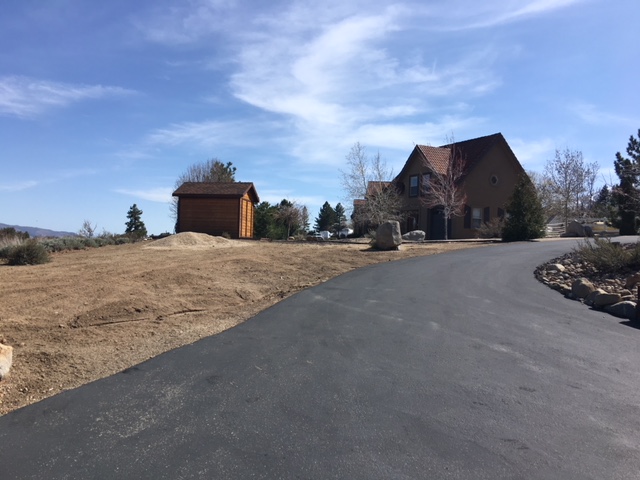 Site Photos
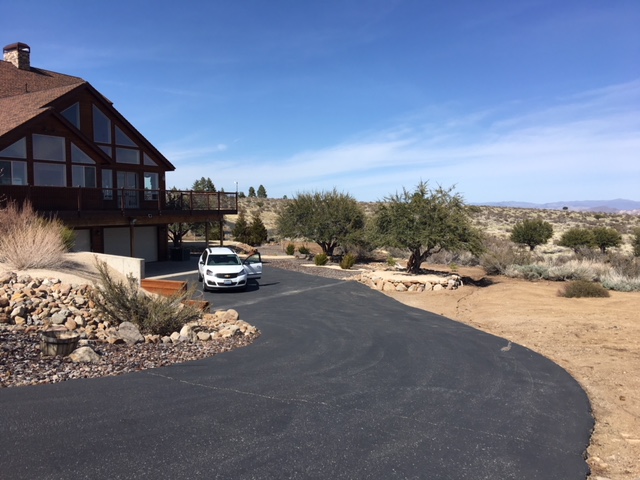 Project Impacts
Traffic
Below threshold requiring traffic impact report
Expected to generate 8.92 trips/room/day
Overall: Additional 44.6 trips/day and 3.7 p.m. peak hour trips
Noise
Check-in 4-8 p.m. Conditions limit times for outdoor activities and deliveries
Citizen Advisory Board (CAB)
April 5: South Truckee Meadows/Washoe Valley CAB
Voted 3-1 to forward comments
Discussion on:
2009 special use permit (expired)
Roadway capacity of N. Timberline Drive
Commercial use in residential area
Public Notice
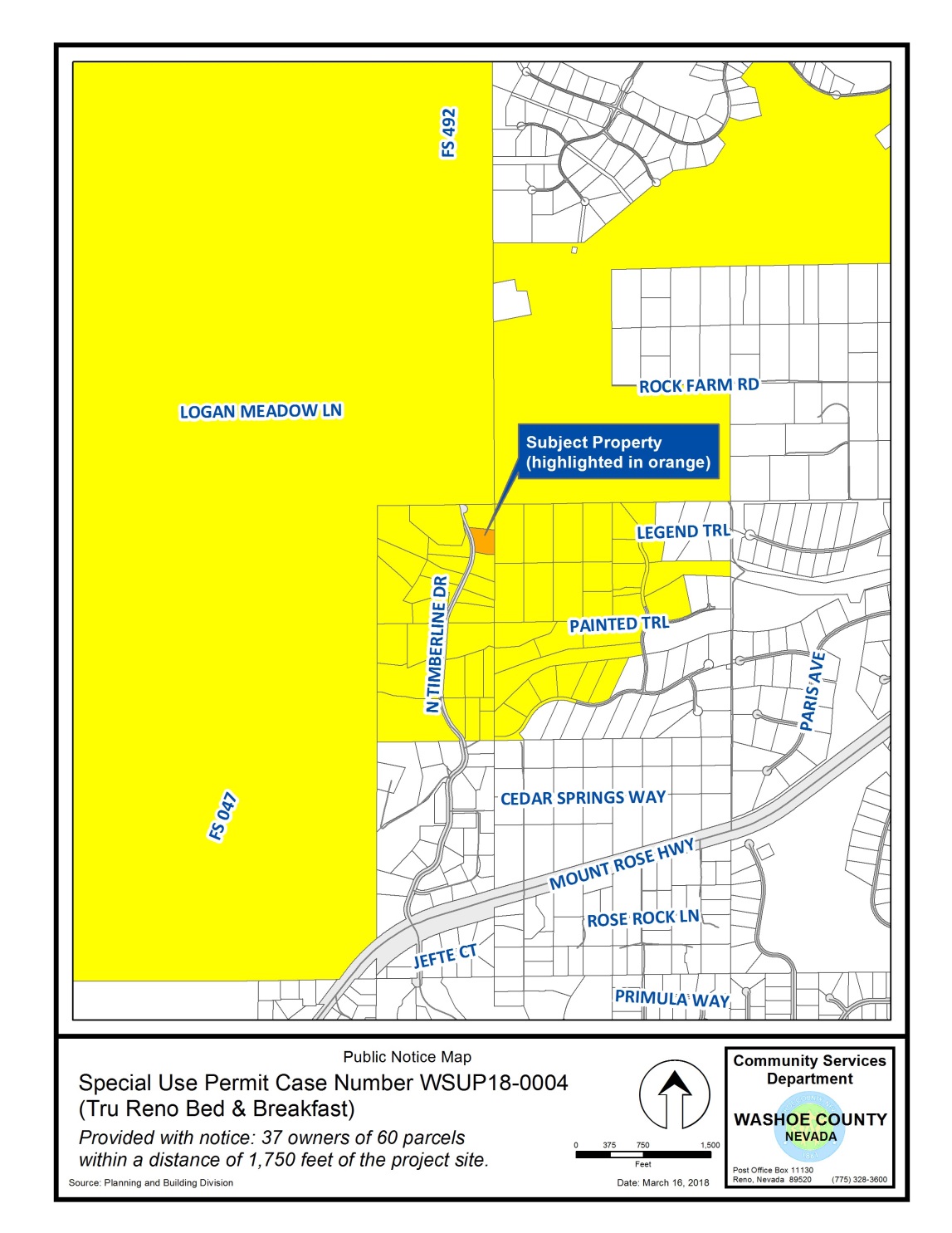 Notice provided to 37 owners of 60 parcels within 1,750-ft.
Several comments received this week in opposition to project
Reviewing Agencies
Washoe County Community Services Department
Planning & Building
Engineering & Capital Projects
Utilities
Regional Parks & Open Space
Truckee Meadows Fire Protection District
Washoe County Health District
Nevada Division of Environmental Protection
Regional Transportation Commission
Washoe-Storey Conservation District
Truckee Meadows Water Authority
Recommended Conditions
Updated parking/landscaping, including screening
No events
Outdoor activities limited to 7 a.m.-10 p.m.
Change of occupancy permit may be required
Fire sprinkler, alarm and other life/safety standards
State permit for commercial on-site sewage disposal
Health District standards for food establishments
Other operational conditions
Website Excerpts
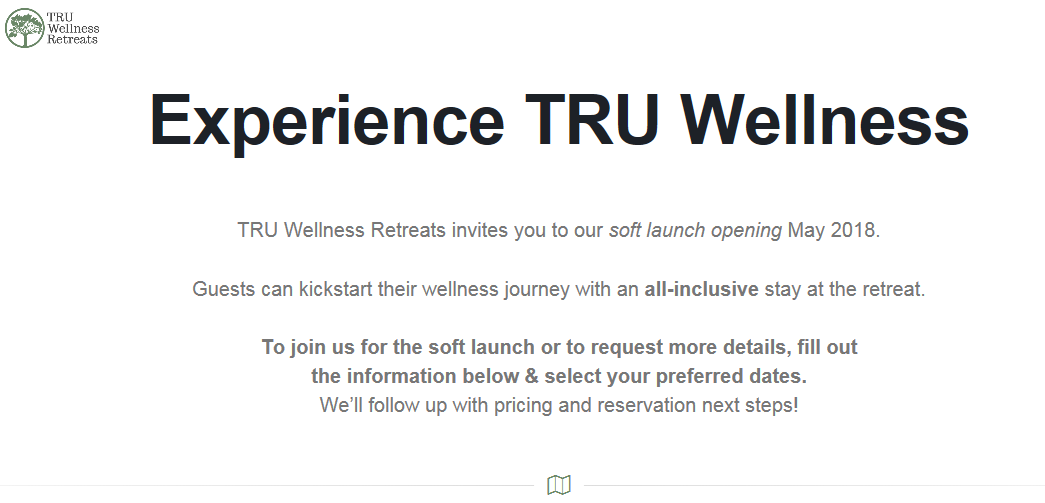 Website Excerpts
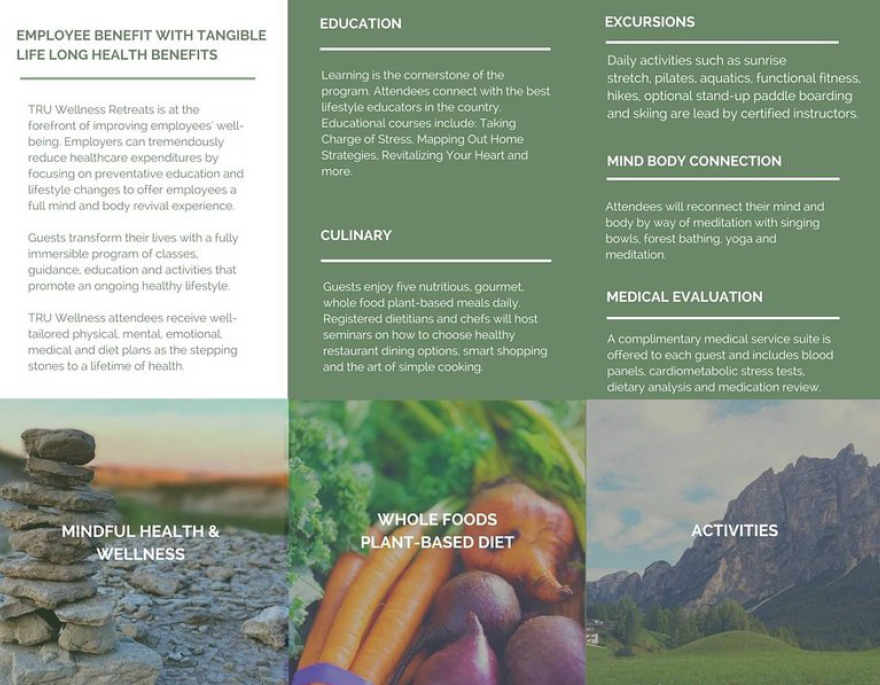 Website Excerpts
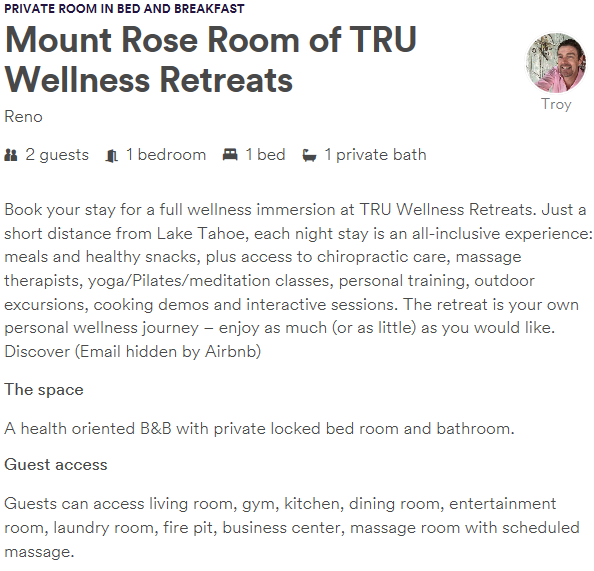 Additional Conditions
1(e)(xx)
On-site activities and services offered by the facility are limited to overnight guests of the bed and breakfast. No services or activities shall be offered to anyone other than paying guests of the inn.
Additional Conditions
1(e)(xxi)
The applicant shall cease and not engage in any unlicensed business activity associated with the bed and breakfast request until all required permits and/or licenses are obtained. This includes, but is not limited to, rental of the on-site accommodations.
Required Findings
Special Use Permit
Consistency
Improvements
Site suitability
Not detrimental
Forest Area Plan
Community character
Air quality
Bed and Breakfast
Traffic
Commercial nature
Dwelling exists
Private controls 
Noise levels
Hours of operation
Possible Motion
I move that, after giving reasoned consideration to the information contained in the staff report and information received during the public hearing, the Washoe County Board of Adjustment approve with conditions Special Use Permit Case Number WSUP18-0004 for Troy Underwood, having made all five findings in accordance with WCC Section 110.810.30, the six findings in accordance with WCC Section 110.320.20, and the two findings in accordance with the Forest Area Plan. This includes the two new conditions presented today.